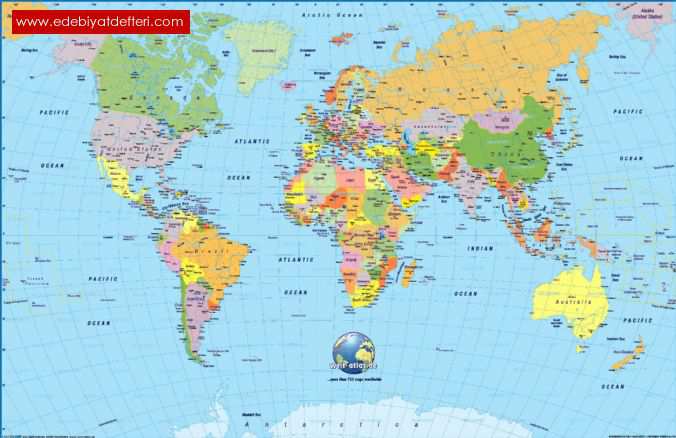 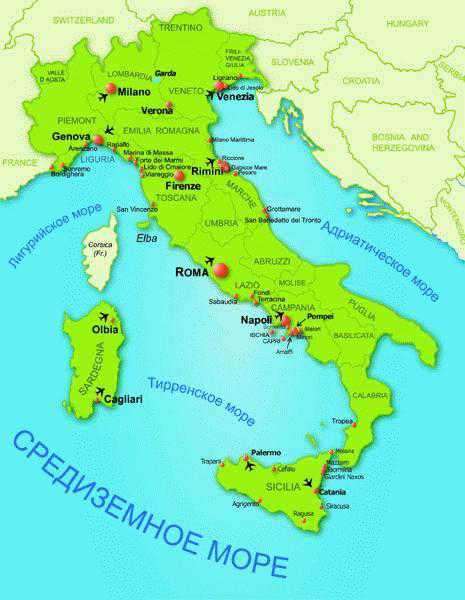 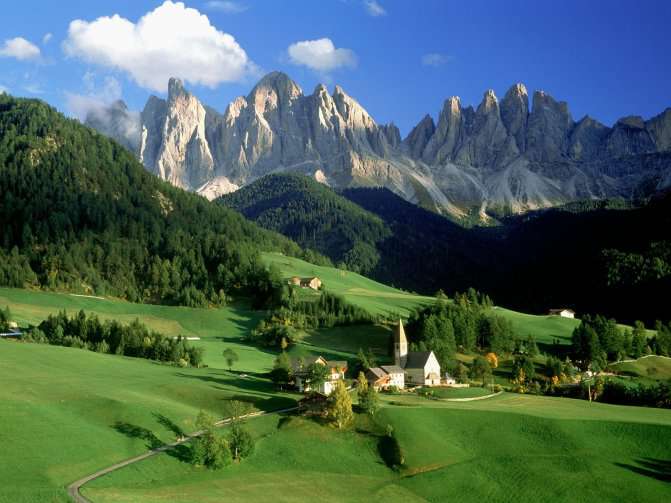 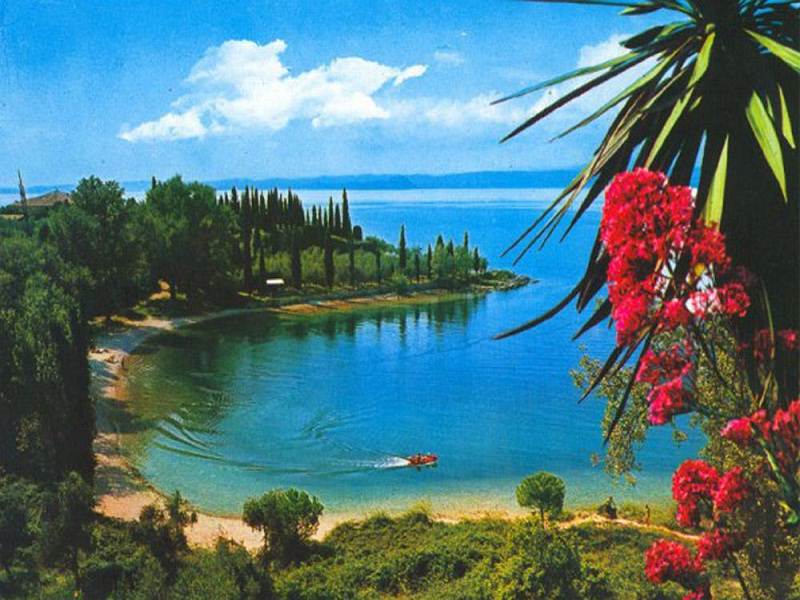 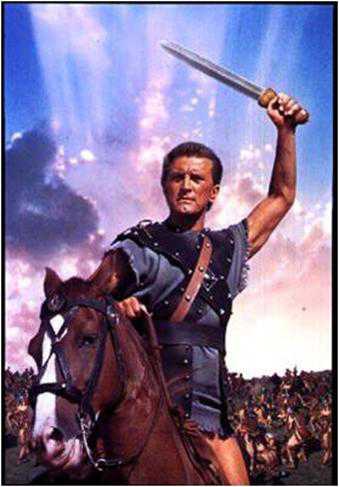 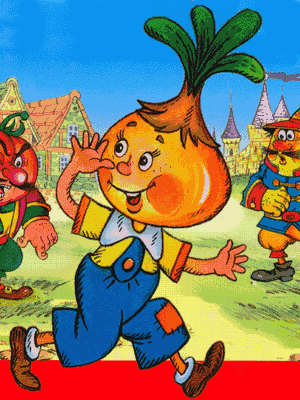 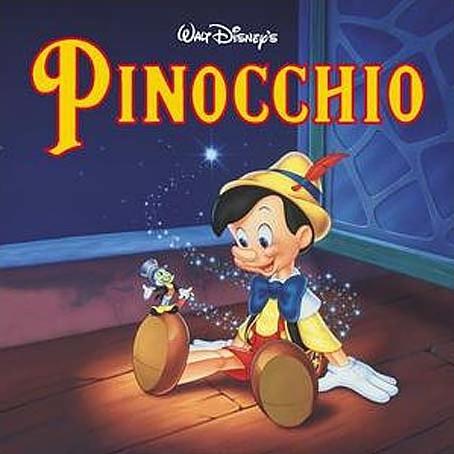 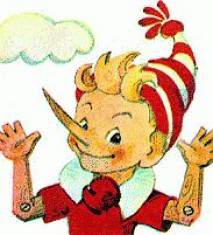 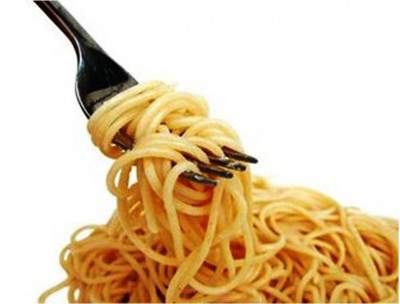 Рим – столица Италии
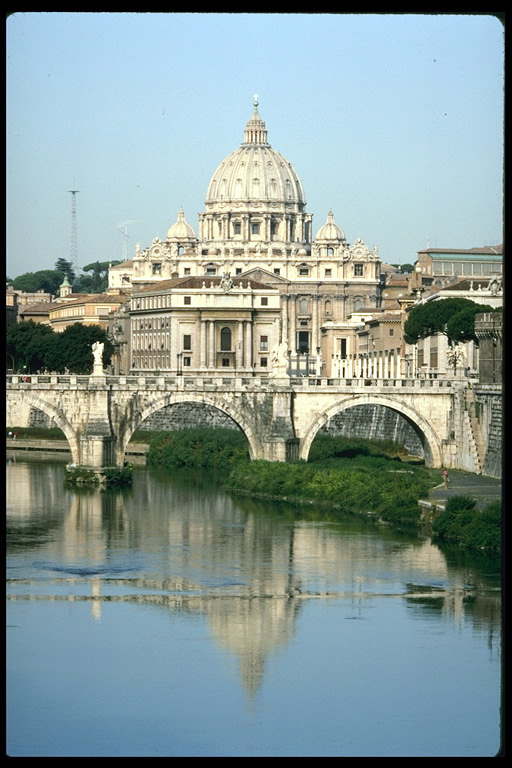 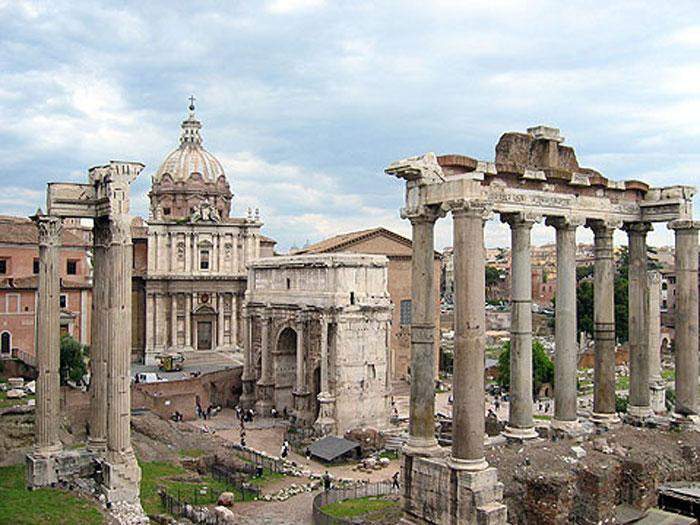 Неаполь
Флоренция
Сан-Ремо
Милан
Ла Скала – оперный театр
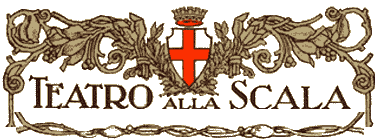 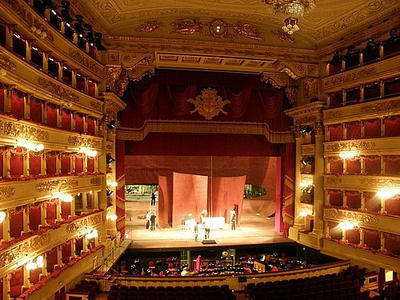 Лучано Паваротти – итальянский оперный певец (тенор)
Венеция
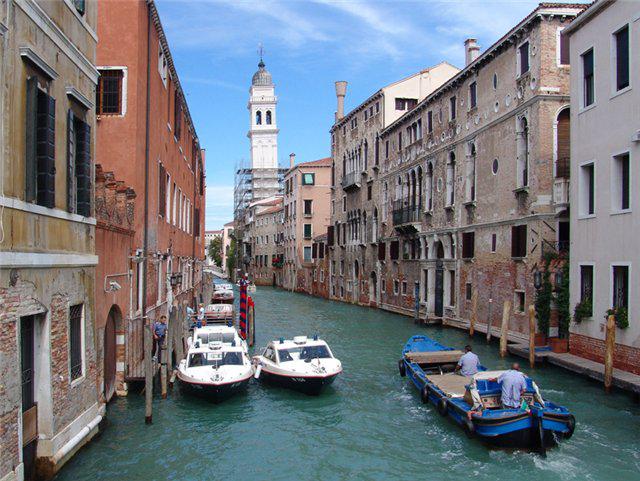 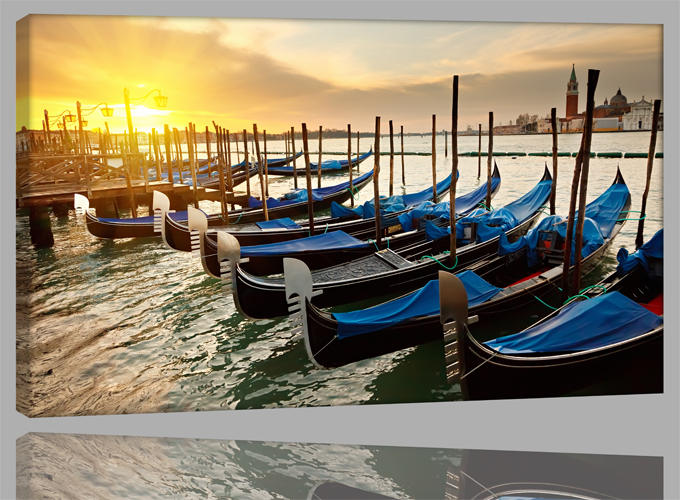 М.И. Глинка -  русский композитор
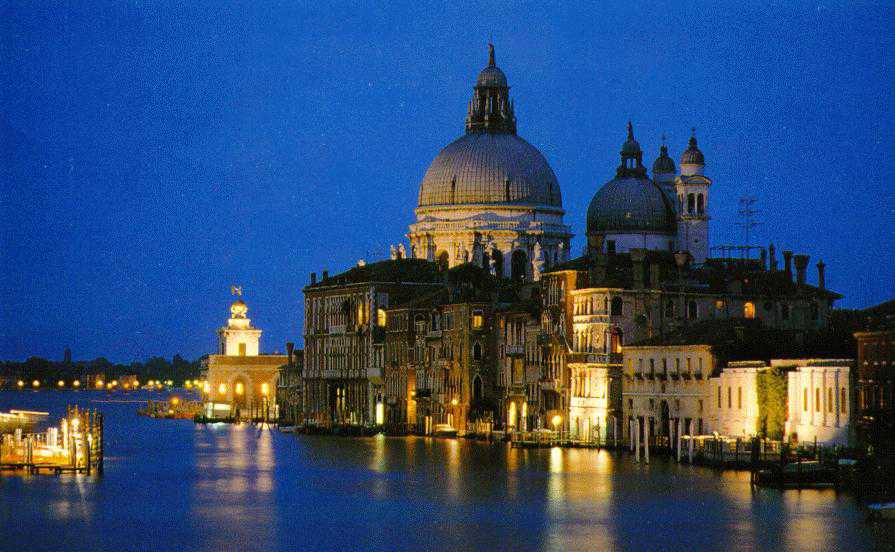 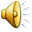 Романс «Венецианская ночь»          М.И. Глинки